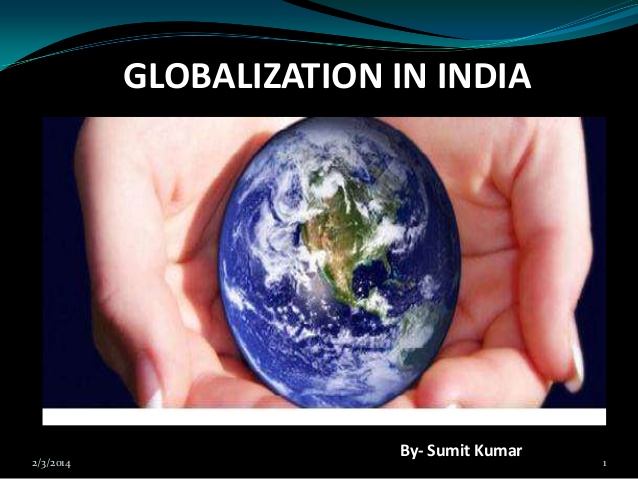 GLOBALISATION
Smt Maniben M.P.Shah Women's College of Arts and Commerce/FC
Group members.Swaleha khadri -79Priya Rana – 81Alfiya palla – 113Yashvi lodaya – 111Ankita khandare – 110Neha patel – 115Neha shaikh – 100Sarah ansari -87Nazmeen gazi - 109
Smt Maniben M.P.Shah Women's College of Arts and Commerce/FC
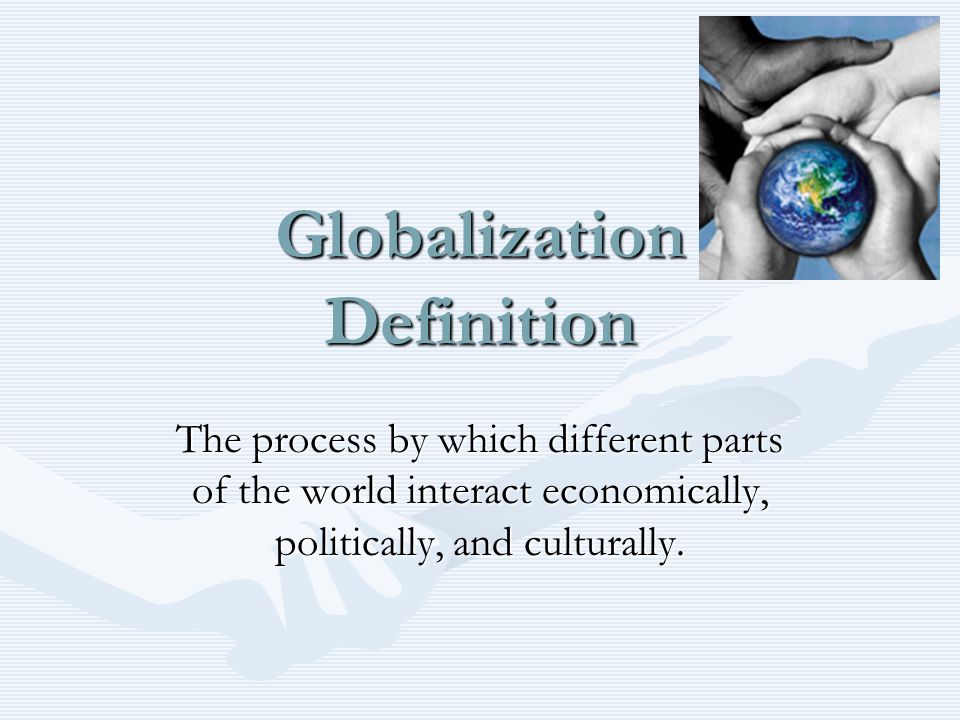 GLOBALISATIONDEFINE:It describes the way countries and people of the world interact and integrated. Many things have becomes globalized as people come into contact.“Economic Globalization is how countries are coming together  as one big global economy, making international trade easier”
Smt Maniben M.P.Shah Women's College of Arts and Commerce/FC
Features of Globalisation:1.Liberalisation.2.Free Trade.3.Globalisation of Economic Activity.4.Liberalisation of Import Export System.5.Privatisation.6.Increased Collaborations.7.Economic Reforms.8. Conclusion
Smt Maniben M.P.Shah Women's College of Arts and Commerce/FC
LIBERALIZATIONLiberalization (or liberalisation) is a general term for any process whereby a state lifts restrictions on some private individual activities. Liberalization occurs when something which used to be banned is no longer banned, or when government regulations are relaxed. The term "liberalization" is most often used in discussing economic liberalization, which refers to the reduction of state involvement in the economy, but it can be used in other contexts as well.
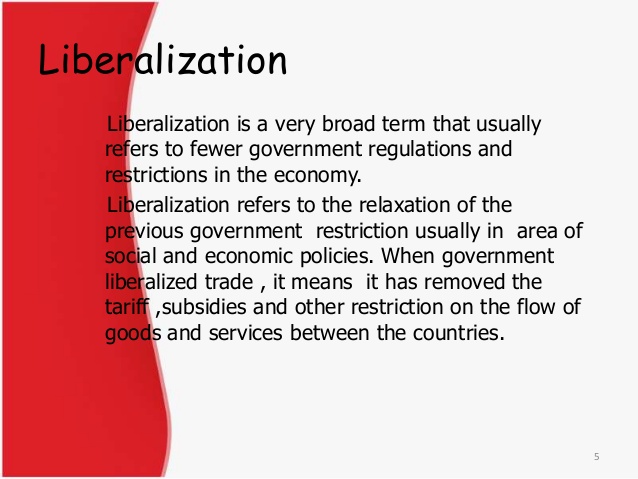 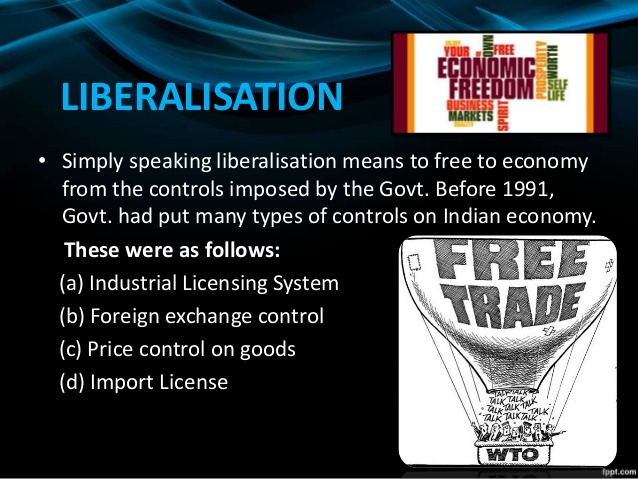 Smt Maniben M.P.Shah Women's College of Arts and Commerce/FC
FREE-TRADE:Free trade is a trade policy that does not restrict imports or exports; it is the idea of the free market as applied to international trade. In government, free trade I predominantly advocated by political parties that hold right- wing or liberal economic positions, while economically left-wing political parties generally support protectionism.Most nations are today members of the World Trade Organisation (WHO) multi-lateral trade agreements. Free trade is additionally exemplified by the Europeans Economic Area and the Mercosur, which have established open markets.
Smt Maniben M.P.Shah Women's College of Arts and Commerce/FC
However, most governments still impose some protectionist policies that are intended to support local employment, such as applying tariffs to imports or subsidies to exports.Governments may also restrict free trade to limit exports of natural resources. Other barries that may hinder trade include import quotes, taxes, and non-tariff barries, such as regularly legislation.there is a broad consensus among economists that protectionism has a negative welfare, while free trade and the reduction or trade barries has a positive effect an economic growth. However liberalization of trade can cause significant and unequally distributed losses, and the economic dislocation of workers in import-competing sectors.
Smt Maniben M.P.Shah Women's College of Arts and Commerce/FC
GLOBALIZATION IN ECONOMIC ACTIVITY.Globalization of economic activity describes the process of merging between domestic economies, businesses and societies. The phrase relates to economic activity that indicates that globalization involves the participation of companies and corporations actively contributing to the integration of international businesses. The features of the globalization of economic activity include an international development of trade, production, investments and flow of workforce.
Smt Maniben M.P.Shah Women's College of Arts and Commerce/FC
Definition of 'Privatization'
Definition: The transfer of ownership, property or business from the government to the private sector is termed privatization. The government ceases to be the owner of the entity or business.The process in which a publicly-traded company is taken over by a few people is also called privatization. The stock of the company is no longer traded in the stock market and the general public is barred from holding stake in such a company. The company gives up the name 'limited' and starts using 'private limited' in its last name.Description: Privatization is considered to bring more efficiency and objectivity to the company, something that a government company is not concerned about. India went for privatization in the historic reforms budget of 1991, also known as 'New Economic Policy or LPG policy'.
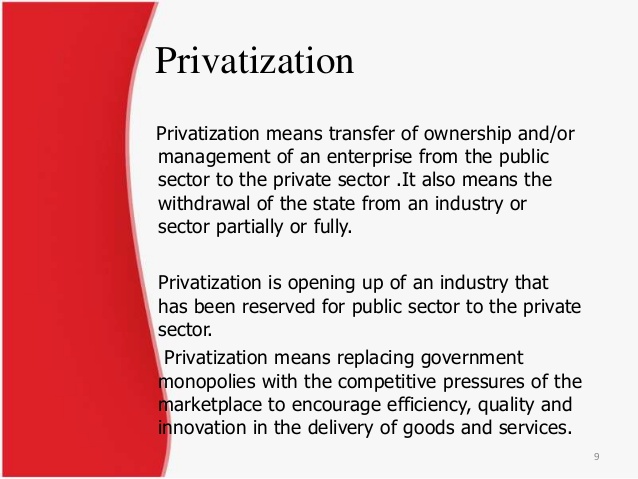 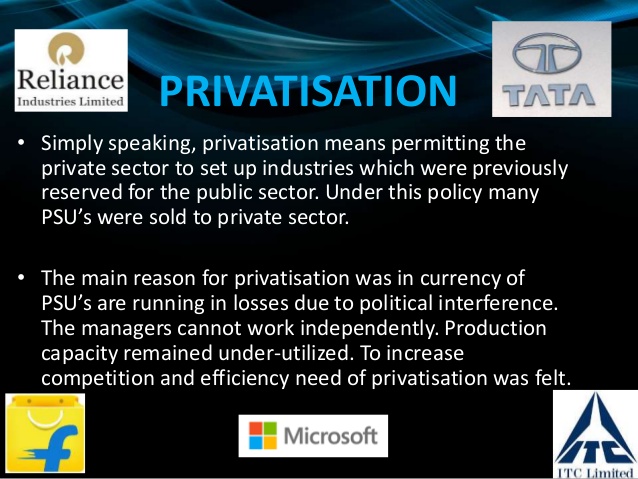 Smt Maniben M.P.Shah Women's College of Arts and Commerce/FC
INCREASED COLLABORATIONS-Technology is no longer invented mainly in solitude but is now mostly created through collaboration among inventors, both within a country and across national boundaries. Collaboration in invention can be indicated by patents obtained jointly by inventors, amounting for about half of the patents issued from 1975 to 1991 by the U.S. Patent and Trademark office to inventors throughout the world. Collaboration is shown to differ considerably across technologies; it is least frequent in fields of clothing and houseware and most frequent in chemistry. Collaboration has been increasing within and especially across national boundaries, a process of globalization of collaboration.
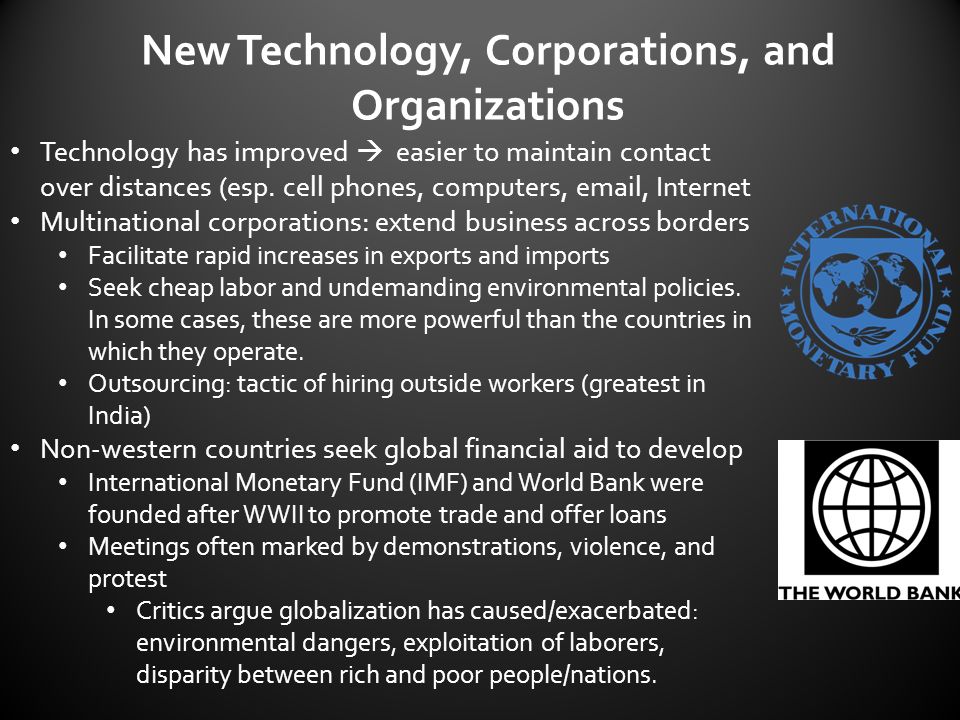 Smt Maniben M.P.Shah Women's College of Arts and Commerce/FC
Participation involves nearly every society but collaboration is quite unevenly distributed around the world. The network of collaboration forms a hierarchy of a few highly inventive centers, especially the United States, dominating collaboration with the peripheries. Collaboration is also embedded in geopolitical links. Specifically, a decrease in collaboration among the nations in the East Bloc has accompanied the geopolitical distingration of the communist bloc, and an increase in collaboration among the 12 nations now in the European Union has accompanied the formation of this geopolitical region.
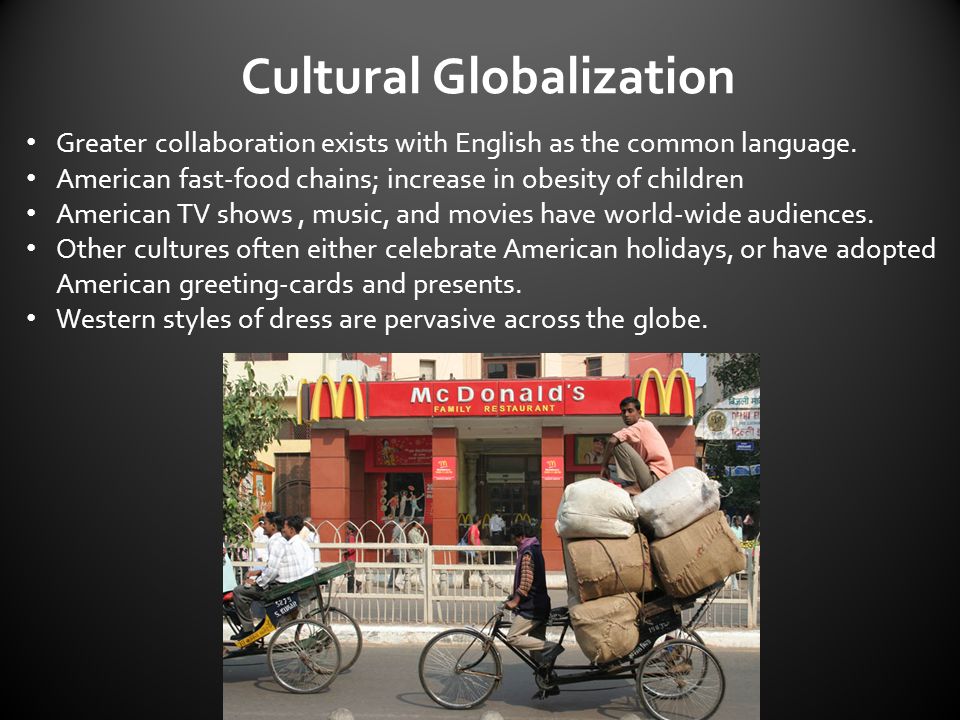 Smt Maniben M.P.Shah Women's College of Arts and Commerce/FC
Meaning of Economic Reforms‘’Economic Reform’’ usually refer to deregulation or at time to reduction in the size of government to remove distortions caused by regulation or the presence of government rather then new or increased regulation or government programs to reduce distortion caused by market failure.
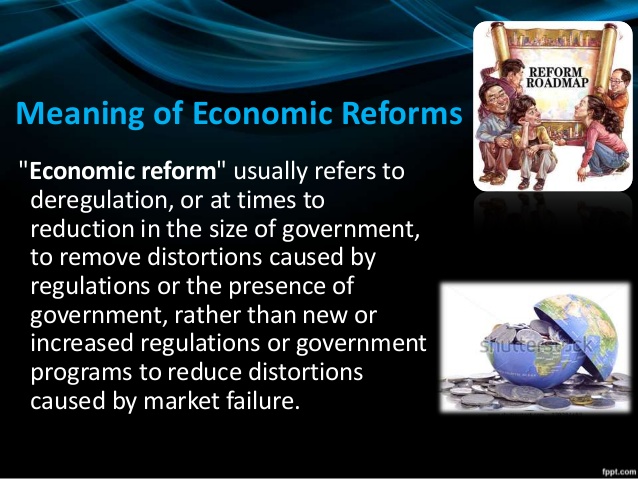 Smt Maniben M.P.Shah Women's College of Arts and Commerce/FC
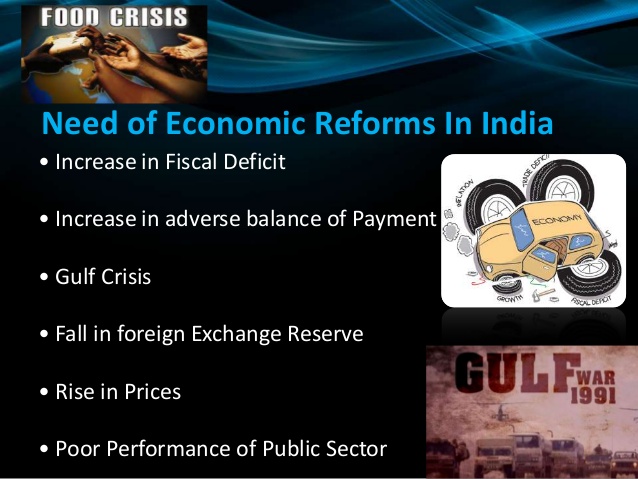 NEED OF ECONOIC REFORMS IN INDIA;-*Increase n fiscal deficit.*Increase in adverse balance of payment.*Gulf crisis.*Fall in Foreign Exchange Reserve.*Rise in prices .* Poor performance of public sector.
Smt Maniben M.P.Shah Women's College of Arts and Commerce/FC
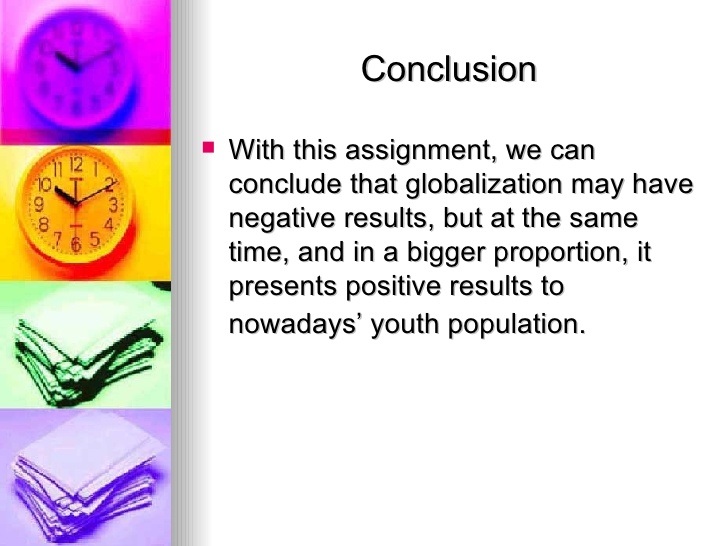 CONCLUSION.Globalization has been going on for thousand of years the limit always is the cost including the risk involved in transport .Conclusion of the globalization process cannot be made because it is an on going process. On the other hand we look at its positive and negative sides.
Smt Maniben M.P.Shah Women's College of Arts and Commerce/FC
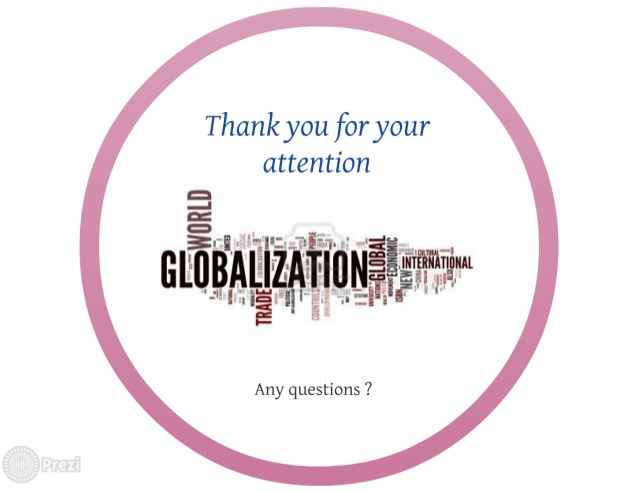 THANK YOU
Smt Maniben M.P.Shah Women's College of Arts and Commerce/FC